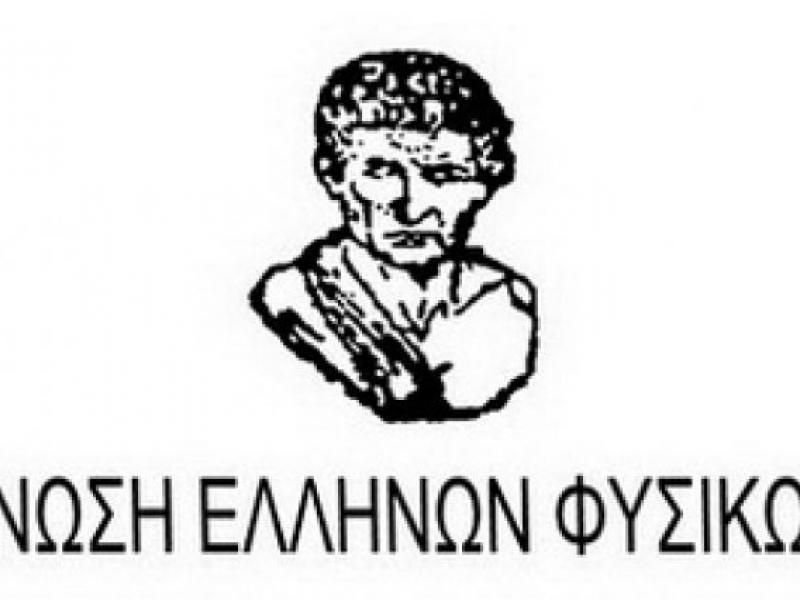 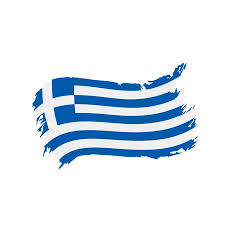 25.AIRPLANES
REPORT
Greece | AFS
Konstantinos Markopoulos
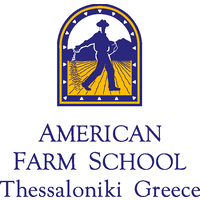 Hellenic Physical Society
IYNT - Minsk 2019
<αριθμός>
Introduction of the problem:
Construct a paper airplane usinf an A4 paper sheet. Investigate te conditions ensuring the longest distance of its fligt
Forces on an paper airplane
Lift
Air Drag
Weight
How an airplane flights
Lift=Weight
Thrust=Drag

But since the paper airplane has no thrust, it consequently will fall
How lift is created through the airfoils
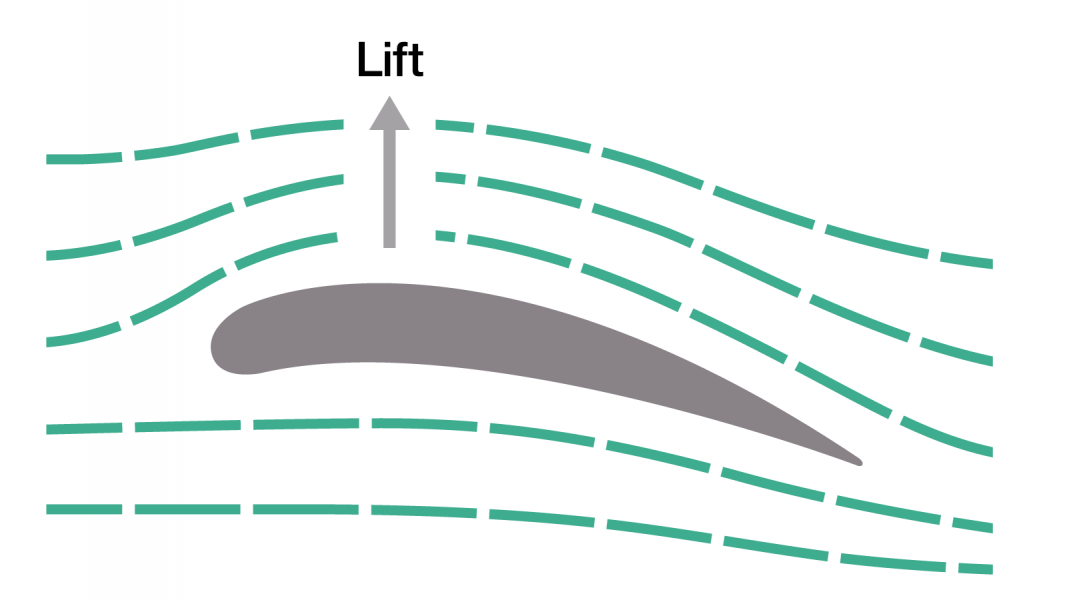 Experiment
We used a basic type of a paper airplane and we tried to optimize its design step by step to help improve aerodynamics
Results
Thank You For Your Attention!